Organizational Plan
Its time to ‘organize’ stuff!
For your project
Three basic legal forms of business:
Proprietorship - Single owner, unlimited liability, controls all decisions, and receives all profits.
Partnership - Two or more individuals having unlimited liability who have pooled resources to own a business.
Corporation (C corporation) - Most common form of corporation; regulated by statute; treated as a separate legal entity for liability and tax purposes
Forms of business
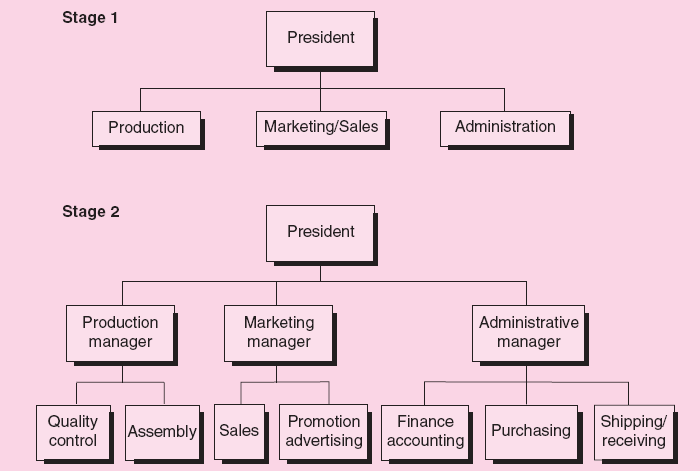 organogram
A group of people voted in by the shareholders to dictate the direction of the company. They sit regularly to discuss the way forward. They decide on long-term plans such as how to utilize the company’s investment and where they want to see the company in the next 1 – 5 years or so.
The Board
Functions of the board of directors:
Reviewing operating and capital budgets.
Developing longer-term strategic plans for growth and expansion.
Resolving conflicts among owners or shareholders.
Ensuring the proper use of assets.
Developing a network of information sources for the entrepreneurs.
The Role of a Board of Directors
An individual from the board is then selected by the board, typically for a limited period of time, to carry on the board’s vision/plan. 
The chairman is then responsible for making sure that the company is working towards achieving the boards vision. 
If the chairman is doing a good enough job, he/she is then elected for a second term, and if not, the board votes in another person to carry on their task.
The Chairman
Is employed by the Chairman to attend to the day-to-day activities of the company. 
The CEO is merely an office, granted a very high ranking office of the company. 
The CEO reports directly to the Chairman 
The CEO takes out a monthly salary
The CEO
A management team must be able to accomplish three functions:
Execute the business plan.
Identify fundamental changes in the business as they occur.
Make adjustments to the plan based on changes in the environment and market that will maintain profitability.
The Management team consists of functional team who takes the objective set by the CEO and breaks it down into functional objective. They are the CEO’s foot soldiers.
The Management Team
Independent party with no stake at the company. They help the company make decision. 
The provide the company with a third party perspective. 
They do it for the relationship.
Board of Advisors